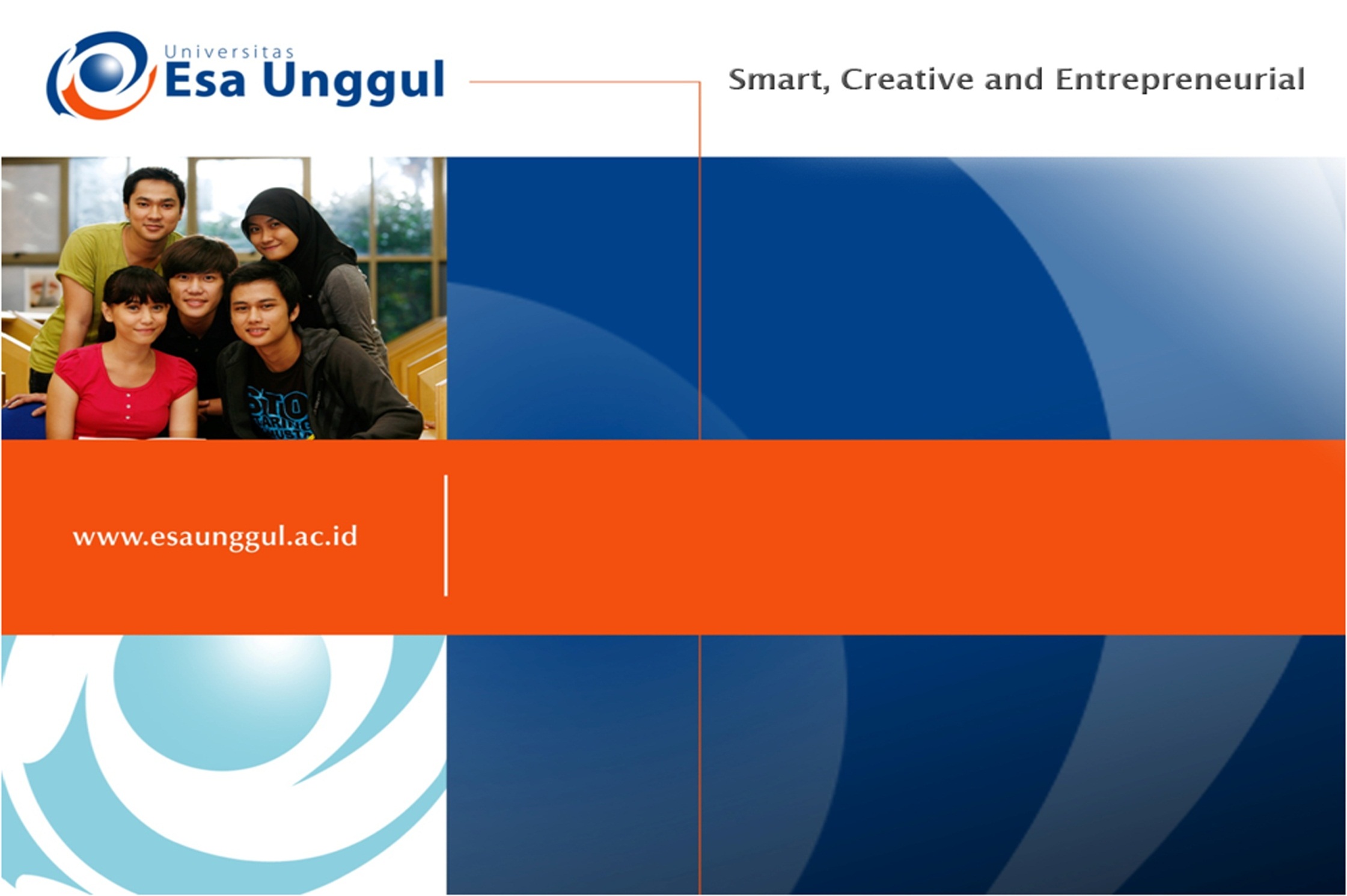 Aspek Kesehatan dan Penyediaan Air Bersih dan Air Minum
PERTEMUAN 11
Nayla Kamilia Fithri
Prodi Kesehatan Masyarakat 
Fakultas Kesehatan Masyarakat
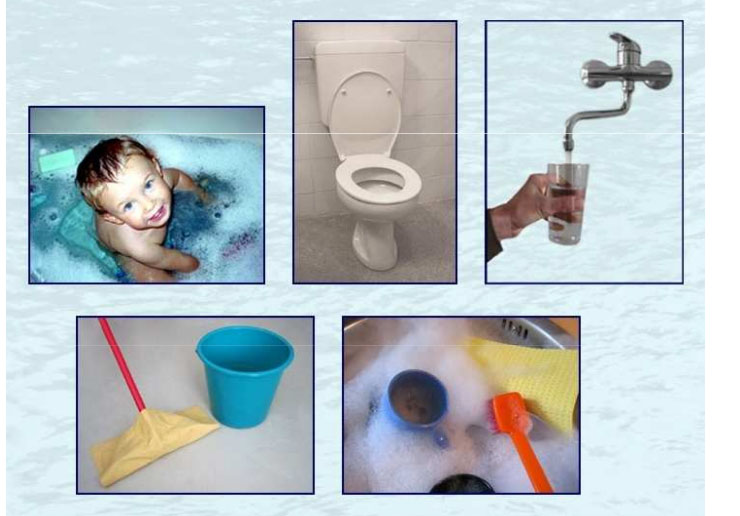 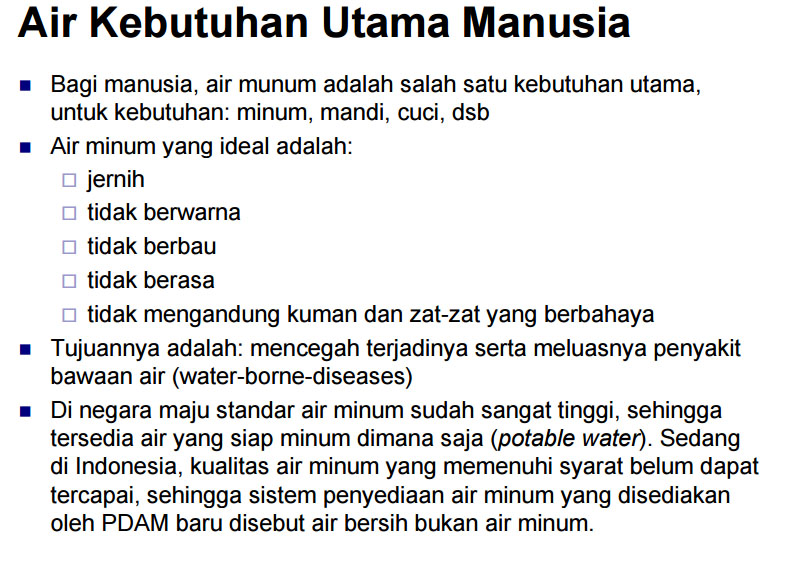 Rekreasi
Penelitian & IPTEK
Pemakaian domestik
AIR
Pemakaian industri
Peternakan/ Pertanian /Perikanan
Pengangkutan  /Pelayaran
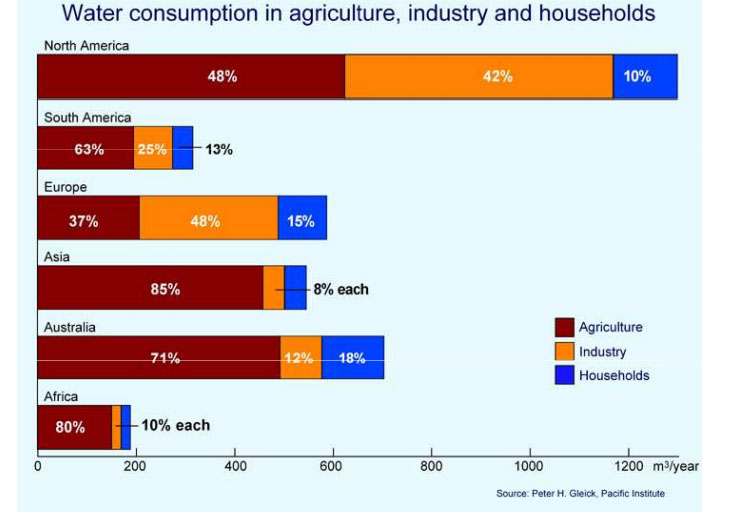 Peraturan Menteri Kesehatan Nomor 416 Tahun 1990 tentang syarat-syarat dan pengawasan kualitas air
Air adalah air minum, air bersih, air kolam renang, dan air pemandian umum
Peraturan Menteri Kesehatan Nomor 416 Tahun 1990 tentang syarat-syarat dan pengawasan kualitas air
Air bersih adalah air yang digunakan untuk keperluan sehari-hari yang kualitasnya memenuhi syarat kesehatan dan dapat diminum apabila telah dimasak.
Peraturan Menteri Kesehatan 
Nomor 492 Tahun 2010 tentang persyaratan kualitas air minum,
Air minum adalah air yang  melalui proses pengolahan atau tanpa proses pengolahan yang memenuhi syarat kesehatan dan dapat langsung diminum.
Sumber-Sumber Air
Air hujan, sumber utama air yang 
  sangat bersih dan terjadi pencemaran 
  saat berada di atmosfer
 Air permukaan meliputi badan-badan 
  air seperti sungai, rawa, telaga dan 
  danau
 Air tanah, air hujan yang meresap 
  kedalam tanah
Peranan air bagi kehidupan
Air merupakan komponen penting dalam kehidupan, semua jenis makhluk hidup memerlukan air untuk kelangsungan hidupnya. 
     Air digunakan untuk melarutkan berbagai jenis zat yang diperlukan oleh tubuh.Misalnya untuk melarutkan oksigen sebelum memasuki pembuluh darah yang berada disekitar alveoli.Disamping itu, transportasi zat – zat makanan dalam tubuh semuanya dalam bentuk larutan pelarutnya adalah air.
    Bukan hanya bermanfaat bagi tubuh, air juga memainkan peran penting dalam kegiatan sehari-hari manusia seperti untuk mandi, cuci, kakus, kebersihan rumah, bercocok tanam, cuci kendaraan, wudhu, dll.
Fungsi Air Bagi Tubuh Manusia
1. Membentuk sel-sel baru, memelihara dan mengganti sel-sel yang rusak2. Melarutkan dan membawa nutrisi-nutrisi, oksigen dan hormon ke seluruh sel tubuh yang membutuhkan3.Melarutkan dan mengeluarkan sampah-sampah dan racun dari dalam tubuh kita4.Katalisator dalam metabolisme tubuh5.Pelumas bagi sendi-sendi6.Menstabilkan suhu tubuh7. Meredam benturan bagi organ vital                             8. Penahan lapar                                                                        9. Mengurangi resiko terhadap beberapa macam penyakit
PENGARUH AIR TERHADAP KESEHATAN
Air sebagai penyebar mikroba pathogen
 Air sebagai sarang insekta penyebar penyakit
 Penyakit yang disebabkan kurangnya persediaan air bersih
 Penyakit yang hospes sementaranya ada di air
Mekanisme Penularan Penyakit Melalui Air
Mekanisme penularan penyakit tersebut terbagi menjadi empat yaitu :

1. Mekanisme Waterborne 
     dimana penyakit yang ditularkan langsung 
     melalui air minum, dimana air tersebut 
     mengandung kuman patogen sehingga 
     menyebabkan yang bersangkutan menjadi 
     sakit. Contohnya : hepatitis, kolera.
2. Mekanisme Waterwashed 
    Penularan berkaitan dengan kebersihan umum dan 
    perseorangan. Pada mekanisme ini terdapat tiga 
    cara penularan yaitu : infeksi melalui alat,
    pencernaan, kulit dan mata, penularan melalui binatang  
    pengerat.

3. Mekanisme Water-based 
    Penyakit yang ditularkan melalui mekanisme ini memiliki 
    bibit penyakit yang menjalani sebagian siklus hidupnya 
    berhubungan dengan air. Contohnya schistosomiasis.

4. Mekanisme Water-related insect vector 
    penyakit yang disebabkan oleh vektor yang sebagian atau 
    seluruh perindukannya berada di air. Yang termasuk 
    dalam kategori ini adalah filariasis, dengue, malaria
Persyaratan Air Minum
Peraturan Menteri Kesehatan 
Republik Indonesia 
Nomor 492 Tahun 2010 
tentang persyaratan kualitas air minum.

Dapat ditinjau meliputi parameter fisika, kimia, mikrobiologi dan parameter radioaktivitas
Bau, kekeruhan, rasa, suhu, warna dan jumlah zat padat terlarut
Kimia Anorganik, Kimia Organik, Pestisida dan Insektisida
Parameter Fisika
Parameter Kimia
Sinar Alpha
Sinar Beta
E. Coli
Parameter Mikrobiologi
Parameter Radioaktif
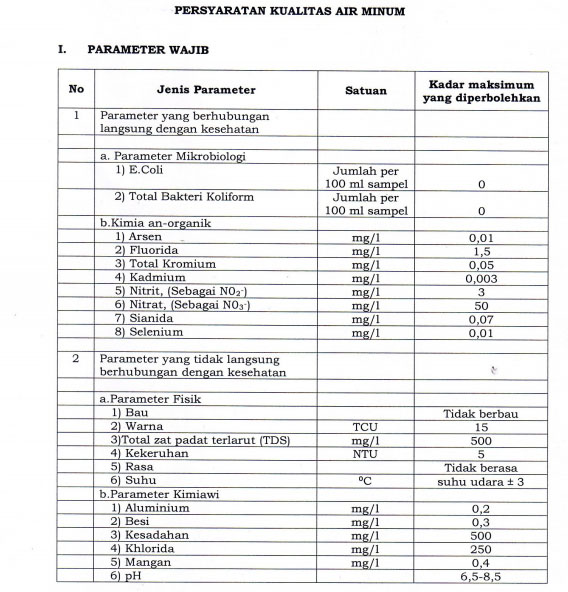 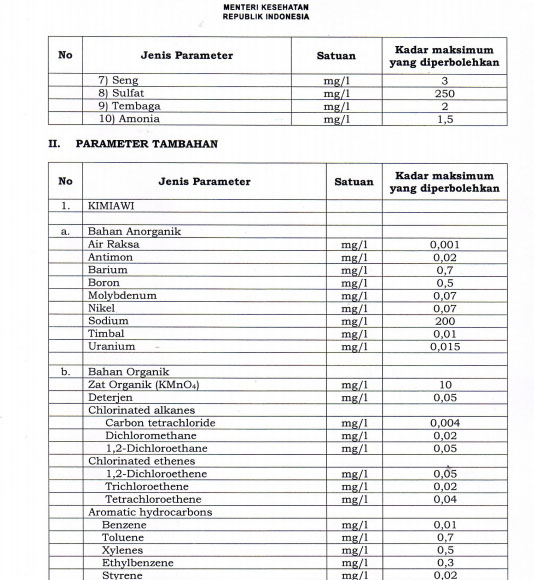 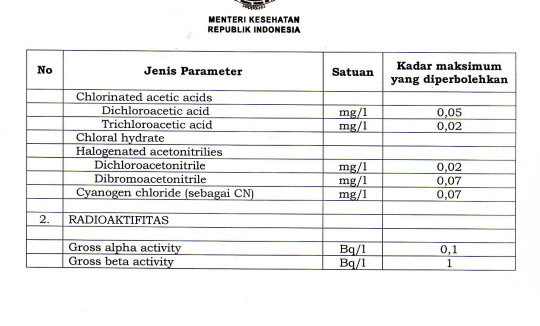 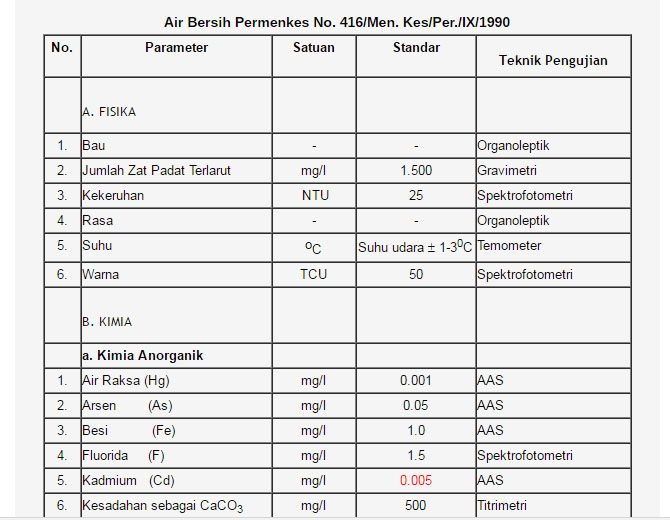 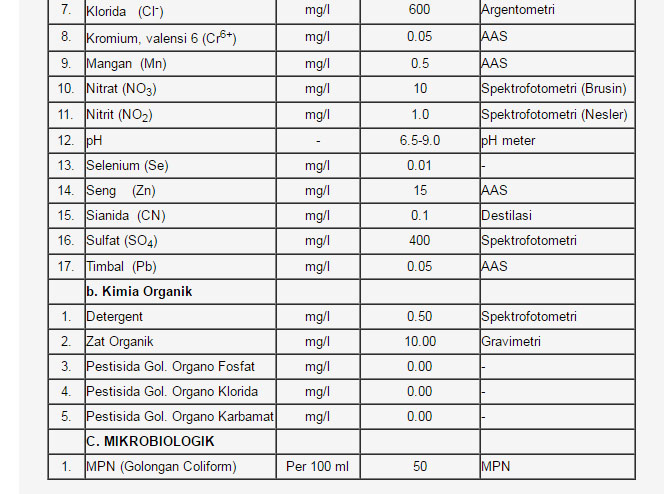 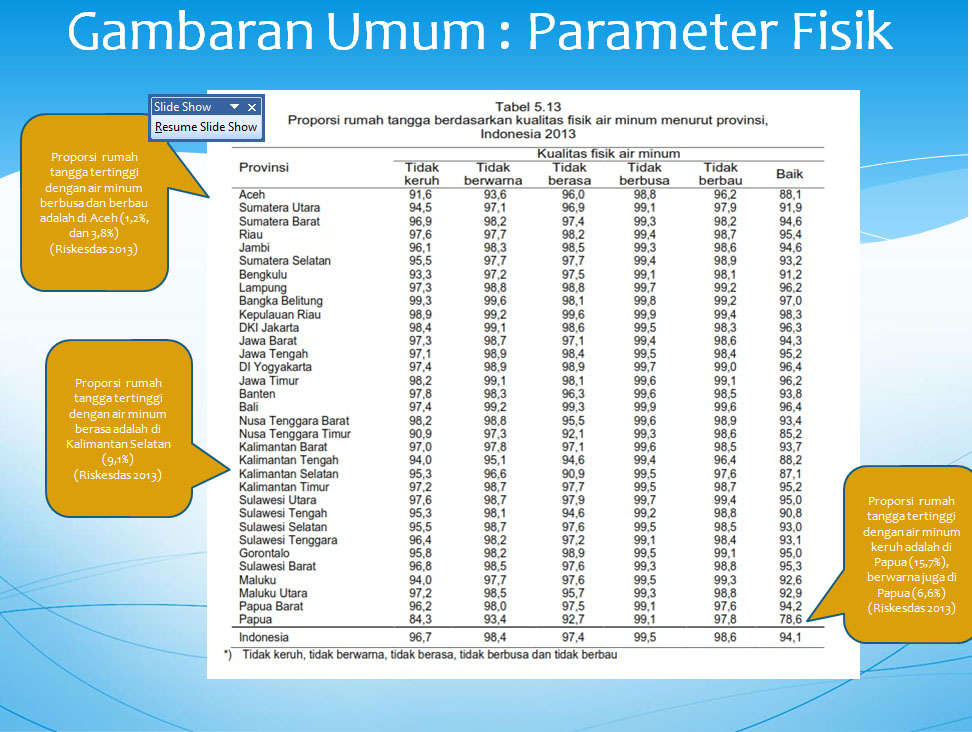 Pengolahan air
1. Pengolahan Secara Sederhana
 Pengolahan secara alamiah dengan melakukan 
  penyimpanan.
- Pengolahan air dengan penyaringan 
- Pengolahan air dengan menambahkan zat kimia
- Pengolahan air dengan mengalirkan udara
 Pengolahan air dengan cara memanaskan air 
  (untuk air minum)
2. Pengolahan air berdasarkan 
    konsumennya.
    - Pengolahan air minum untuk umum
    - Pengolahan air minum untuk rumah tangga

3. Purifikasi Air
    a. Purifikasi alamiah
    b. Purifikasi buatan
TERIMA KASIH